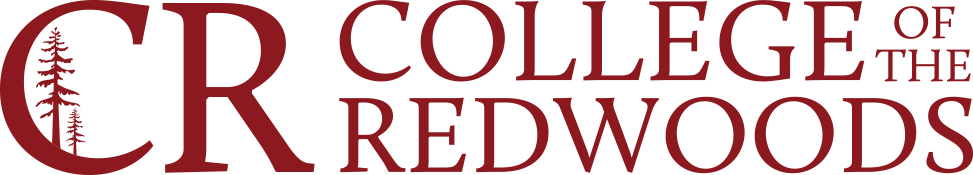 Phlebotomy Program
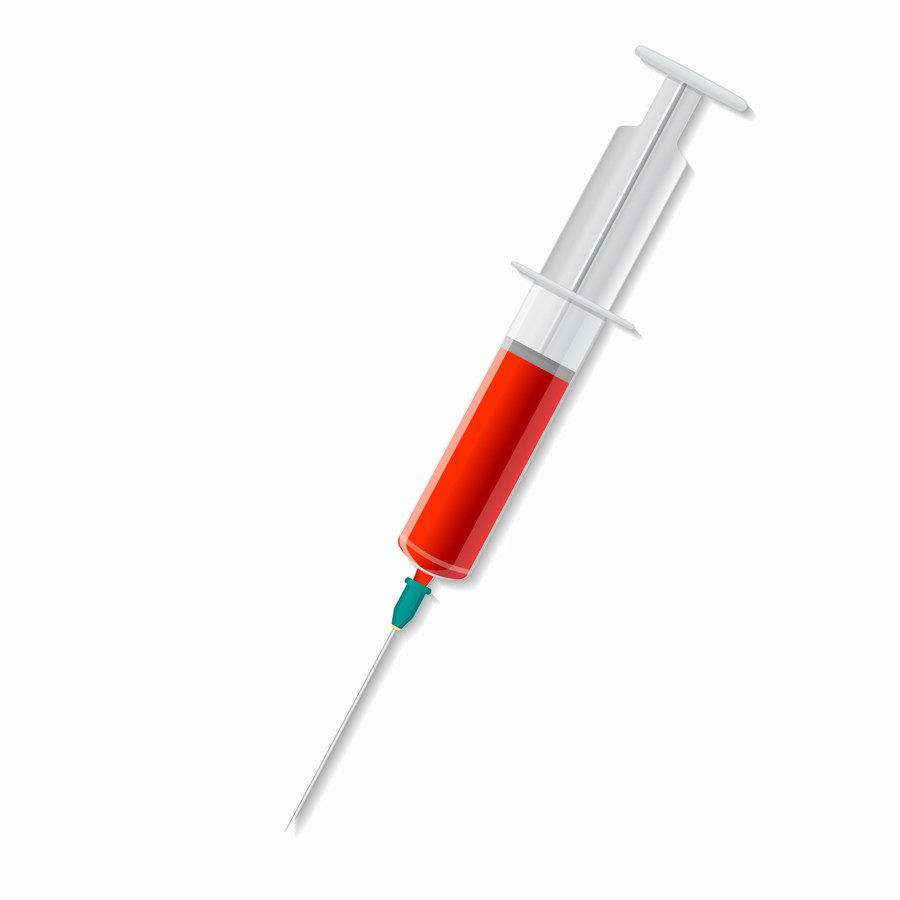 Spring 2025 – Del Norte
Adult and Community Education
Program Director: Jim Gordon
Instructor: Roxanne Garman
Welcome and Introductions
Agenda
What phlebotomy is and what it is not  
What are the state requirements?
Course information, dates and format
Application process
Cost and funding options
What’s a Phlebotomist?
Practices in hospitals, clinics and freestanding labs
Direct patient contact/care
Responsible for blood draws (venipuncture) and collections 
Does not administer medications or initiate IV access
What makes a good Phlebotomist?
Patience!
Empathy
Critical thinking skills
Communication skills
People skills
About the program.
Not-for-Credit Program
Nationally recognized certification exam is included (NHA)
Class includes:
Phlebotomy class
Basic CPR: BLS for healthcare
Textbooks, handouts, and NHA online resources and practice tests
Materials and supplies for laboratory portions of the class
Clinical rotation in a healthcare facility
Job Prep (resume, cover letter, interviewing)
Program Dates
Dates: January 11th – April 26th,   2025
16 in person didactic/lab sessions – includes 2 makeup days 
Days: Saturdays 
Time: 9:00AM – 4:30PM (1/2 hr. lunch)
Location: 883 W. Washington Blvd., Crescent City, CA
ALL class meetings are face-to-face
NHA Exam: Saturday, May 10th, 2025. Time:  9:00AM-11:00AM
***Dates are subject to change***
Clinical Externship
Performed at a local healthcare facility 
Program Director will place ALL students
Every attempt will be made to place you in your preferred clinical location.
Compliance documents are required by the sites
When compliance paperwork has cleared: you will be contacted to pickup your blue clinical folder. 
This will be used to record the following: 
40 hours
50 successful venipunctures. 
10 dermal sticks & 2 arterial blood gas observations – (TBD in class).
Students are responsible for the safekeeping of their folder, including returning it our office upon completion of externship
Health and Safety
Class size: 18 students
PPE and hand/hygiene availableIf you’re sick, stay home
Call and email your instructor, as well as the ACE office.
1 absence allowed!  
Program regulations and policies are strictly enforced.
Immunizations/Screenings Costs and Guidelines
These must be submitted ASAP – after being accepted or waitlisted
PLEASE – refer to Immunization/Screening Checklist for specific details
Immunization/Screening Information
You must provide paper copies of all required immunizations
Healthcare providers,  school, parents, family

 You can get a Quantitative Titer for most immunizations:

 This will show if you have the antibodies.
 If no antibodies are present; you must get the immunization(s)!.
Program Costs
Program Fee: $1,995.00
Other costs:
Background Check - $35-$37
Physical Exam– costs will vary
Immunizations – costs will vary
 CPT 1 License Fees - Approximately $100
Payment options
There are three (3) ways to pay for the class:
Payment in full: cash, check or credit/debit card
Nelnet Payment Plan (next slide)
Sponsored by an agency/community partner
	There are several potential opportunities: local, county, state or federal
	Potential sponsorship opportunities form on website

*Until our office has written documentation 
 confirming sponsorship, your registration will 
not be processed!
Nelnet Payment Plan
Payment plan must be established in order to  register.
Application Packet: Process / Requirements
Application packet MUST include:
 forms and/or instructions are all on the program website
	Completed application
	Completed background check
	High School (or equivalent) transcripts (current, unofficial is acceptable)
	
Incomplete application packets will not be accepted

E-mail: ace@redwoods.edu
Subject Line: your last name, your first name: Phlebotomy Application Packet
Items can be separate attachments but must be in 1 email.
Program Process (after application period closes)
Application period closes November 22nd, 2024
Random lottery drawing and letters mailed, and emails sent out : no later than November 25th, 2024
Names will be drawn and assigned a #
First 18 names drawn will receive acceptance letters/emails
Remaining  names drawn will receive waitlist letters/emails, and  their assigned  # (#3 of 25, #16 of 25, etc.) 

Acceptance letters will include:
	Registration Form
	NelNet Information
	Immunization/Screening Checklist 
	Physical Exam Form
	Potential Sponsorship Opportunities information 

Waitlist letters will include:
	Immunization/Screening Checklist 
	Physical exam form
	NelNet Information
	Potential sponsorship opportunities information
Requirements to apply for CPT 1 License
HS diploma or equivalent  - official, sealed transcripts are submitted directly to CDPH
Background check
Completion of an approved certification program (like this one)
Pass the National Healthcareer Association (NHA) Phlebotomy certification exam
Completion of a 40-hour Clinical Externship (unpaid)
Application to the California Department of Public Health (CDPH) with required fees
Questions????
Email: ACE@redwoods.edu 
Phone: 707-476-4500
Address: 525 D Street Eureka, CA 95501
 Office Hours: Monday – Friday 8:30a-4:30p